Life Orientation: Life Skills
NQF 2
Describe human sexuality within relationships
Module 9
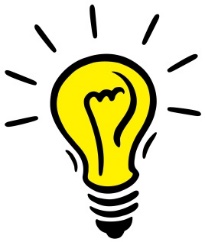 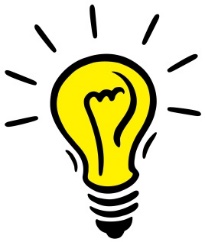 Think about it…
In what ways do men & women differ biologically?
Do men & woman have different responsibilities?
Which kinds of situations can get me into trouble?
Unit 9.1
Biological differences between males & females
What is biology?
The study of living organisms
Physiology = study of the functions      of living organisms, their body parts         & organs
Males & females differ biologically.
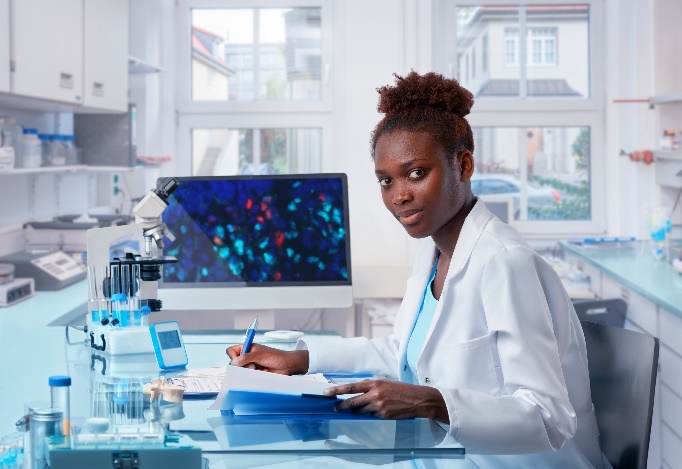 Differences between males & females
Males have the ability to inseminate.
Females can produce egg cells, bear offspring & produce breastmilk.
Males & females have other physiological differences.
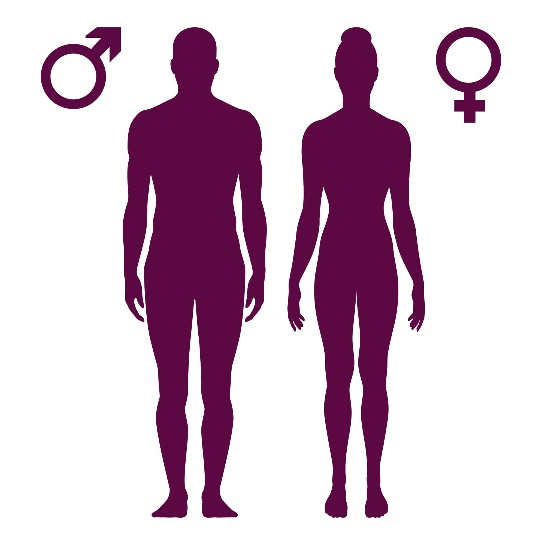 Locomotor differences
Locomotor system = parts of your body that make     you move
On average, females have wider hips but smaller waists.
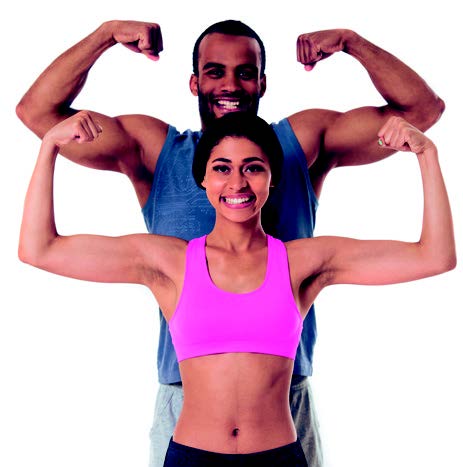 Figure 9.2: Men generally have stronger muscles, wrists, elbows and chests
Integumentary differences
Integumentary system = skin, hair          & nails
Men have thicker facial hair &         more hair on their bodies
Women are less likely to go bald
Male skin is thicker, and female skin more sensitive to pain.
Respiratory & circulatory differences
Respiratory system = for breathing
Circulatory system = flow of blood through the body
Men have larger chests
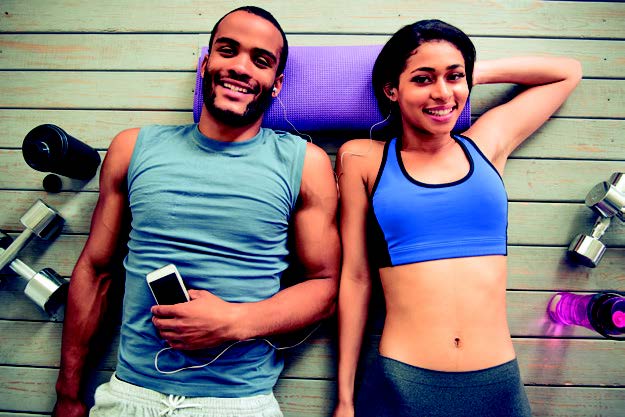 Figure 9.3: Men’s larger chests give them a greater lung volume and therefore more oxygen in their blood
Respiratory & circulatory differences
Men have larger hearts = more oxygen.
Men heal faster (more red blood cells).
Women recover faster from illness (more white blood cells).
Women’s hearts beat faster.
Men have more serotonin                       (a good mood neurotransmitter).
Brain & sensory differences
Sensory system = different senses.
On average, females have better hearing & sense of smell.
Females are more sensitive to touch.
Males usually have better eyesight.
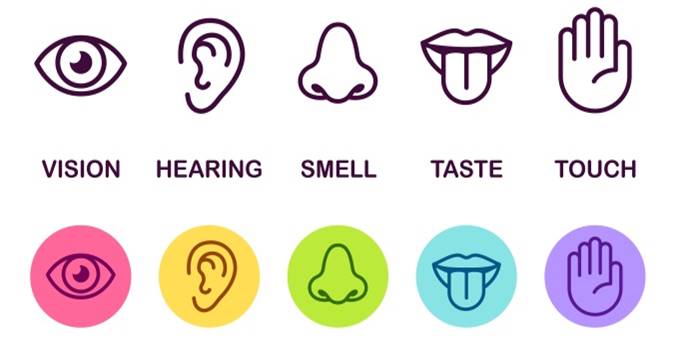 Brain & sensory differences
Males have larger brains, but this doesn’t influence intelligence.
Females have more neurons in areas associated with language & speech.
Males have a larger amygdala (respond better to stress).
Females have a larger hippocampus (better memory).
Endocrine differences
Endocrine system = glands that produce different hormones
Table 9.1: Male and female hormonal development
Endocrine differences
Table 9.1: Male and female hormonal development
Reproductive & urinary differences
Reproductive system = ability to make   a baby
Male sex organs external, female sex organs internal
Urinary system = part of waste elimination.
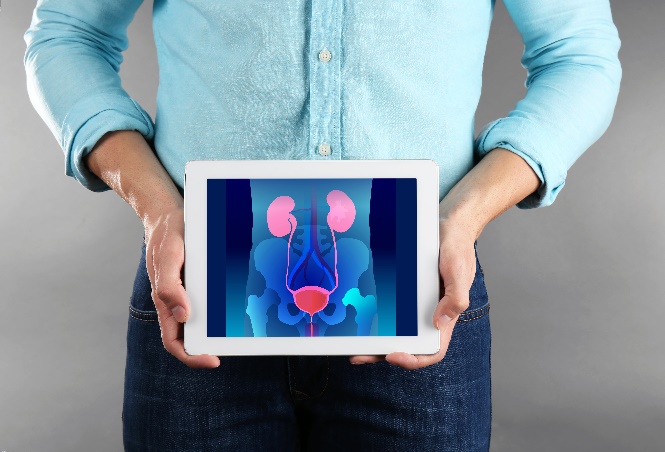 Reproductive & urinary differences
A male’s testes produce billions of sperm, while a female’s ovaries release one ovum (egg) per month.
The penis is also part of the urinary system.
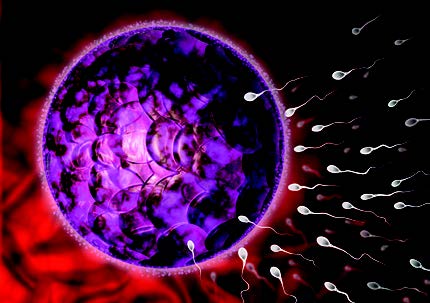 Figure 9.6: Only one male sperm will be able to fuse with the female egg cell
Reproductive & urinary differences
Females have a womb (uterus) to carry a child from conception to birth.
Females have monthly menstrual cycles. 
Their fertility ends after menopause (menstrual cycle stops).
Male fertility continues into old age.
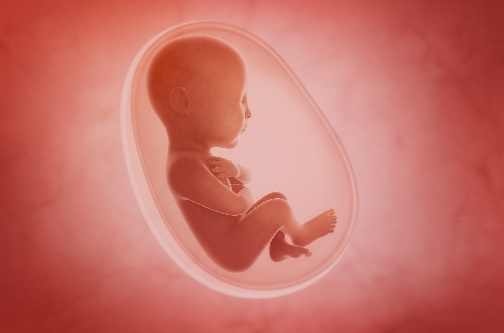 Learning activity 9.1
Module 9
Test your knowledge of this unit by completing Learning activity 9.1 in your Student’s Book.
Unit 9.2
Gender roles, responsibilities & behaviour
What is gender?
Masculine or feminine roles, behaviours or activities.
Societies dictate gender roles.
Gender roles vary across different cultures & places & over time.
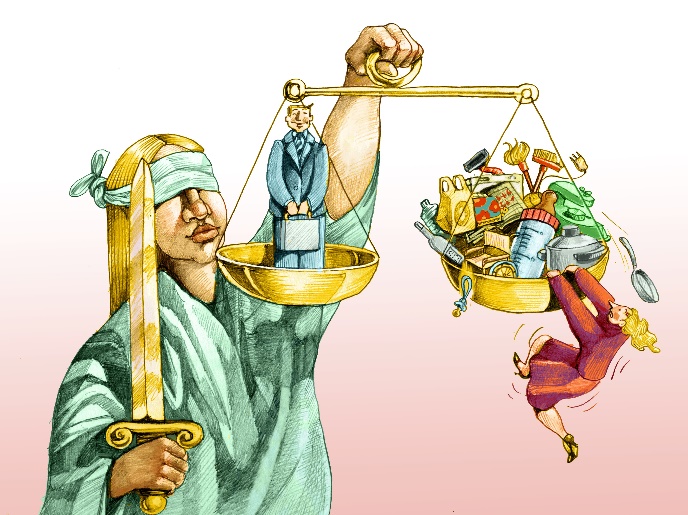 Roles, responsibilities & behaviours
Biological & physical differences give males & females different strengths. 
This influences different relationships.
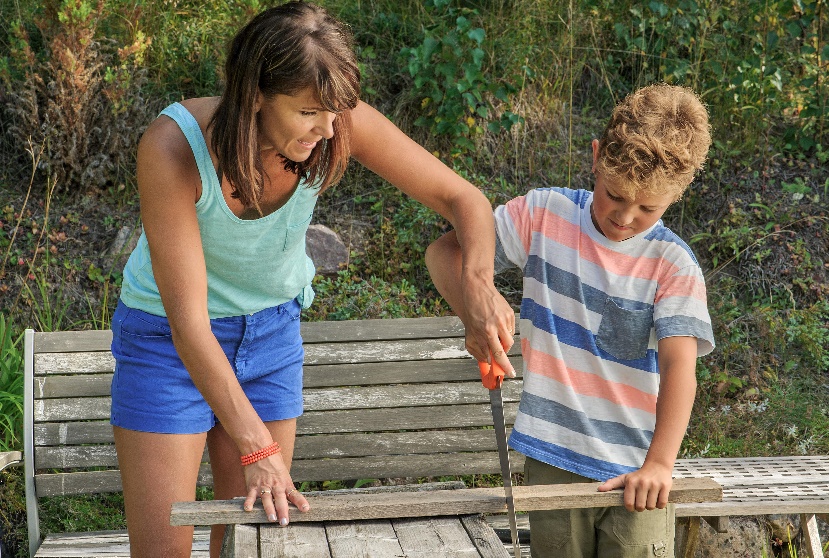 Personal relationships
Gender roles are learnt from parents, family units, friends, religion & education.
This influences different relationships.
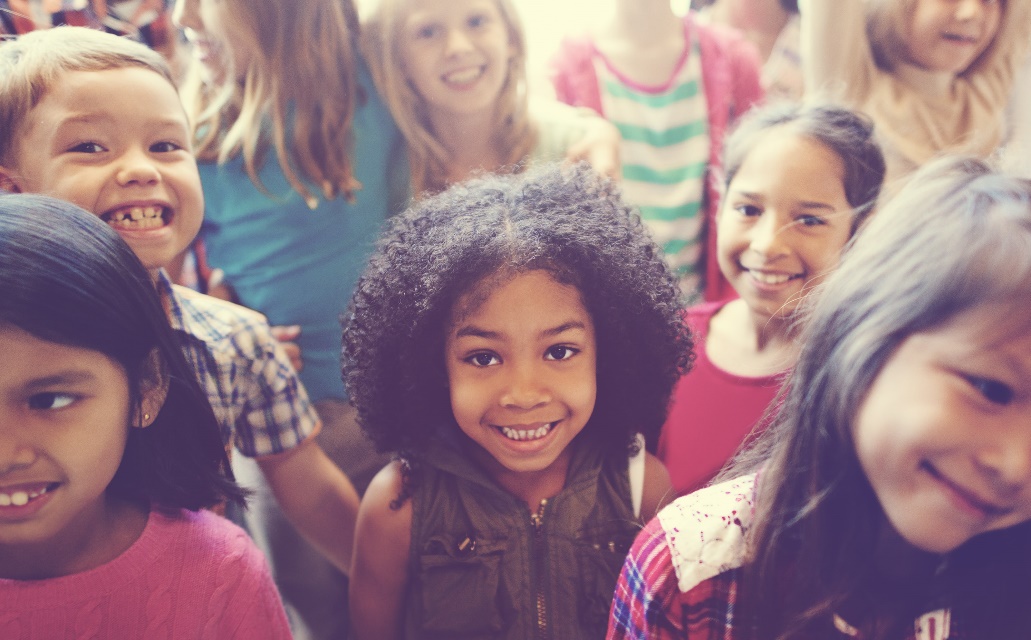 Personal relationships
Females often take on the role of nurturing.
Males often take on protective roles.
Healthy & stable home life teaches children to socialise & be responsible.
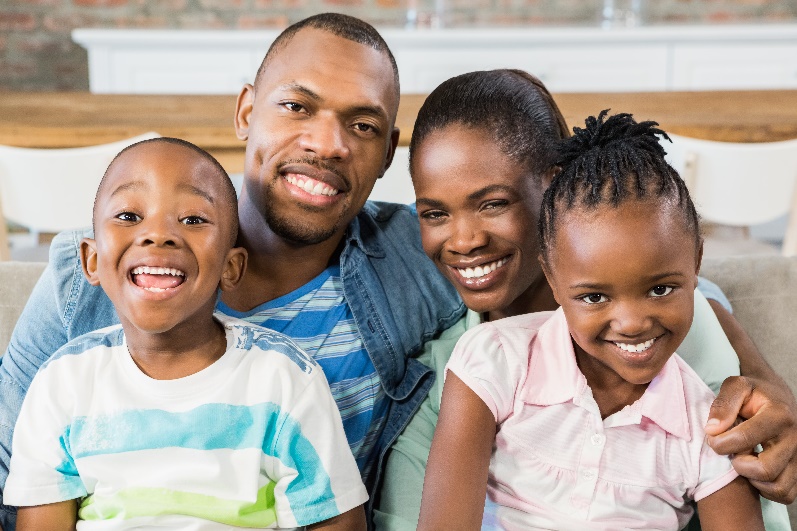 Dominant needs in relationships
Table 9.3: General difference in dominant needs between men and women
Work relationships
Stereotypes may dictate different roles for women      & men.
However, changes in industrialisation, the World Wars, education & laws mean that men & women can pursue any career.
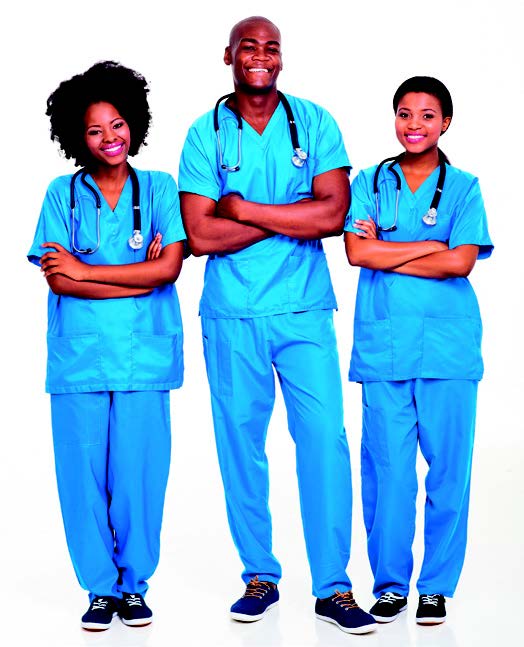 Figure 9.11: We live in an age where it is acceptable for men and women to follow the same career goals
Civil rights
Examples of women’s rights:
Equal education
Equal pay for jobs
Protection of the body.
Examples of men’s rights:
Rights which highlight that men are also harassed, abused & raped
Equal parental rights.
Learning activity 9.2
Module 9
Test your knowledge of this unit by completing Learning activity 9.2 in your Student’s Book.
Unit 9.3
Risky situations, encounters & behaviour
Situations leading to risky sexual behaviours
Encounter = experience unexpectedly
Males & females can be at risk in situations where they are exposed to:
Date rape
Unwanted pregnancy
STIs & HIV & Aids.
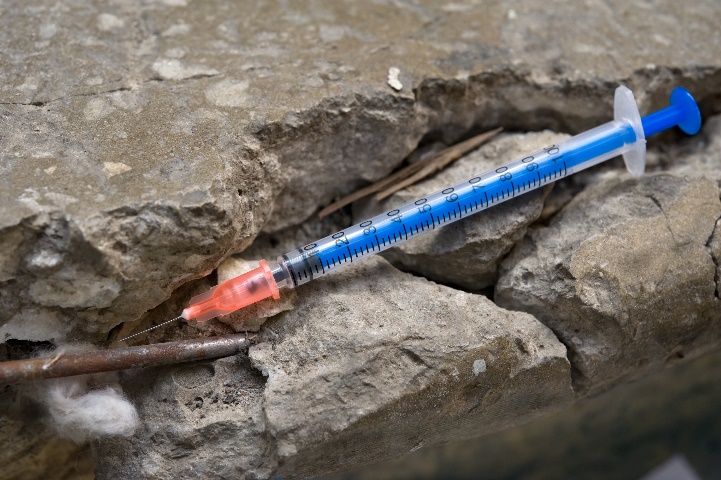 Date rape
Rape = forced sexual intercourse/ penetrative acts
Can happen anywhere, e.g. on a date, at a bar or at a party
The victim may or may not know      the rapist(s).
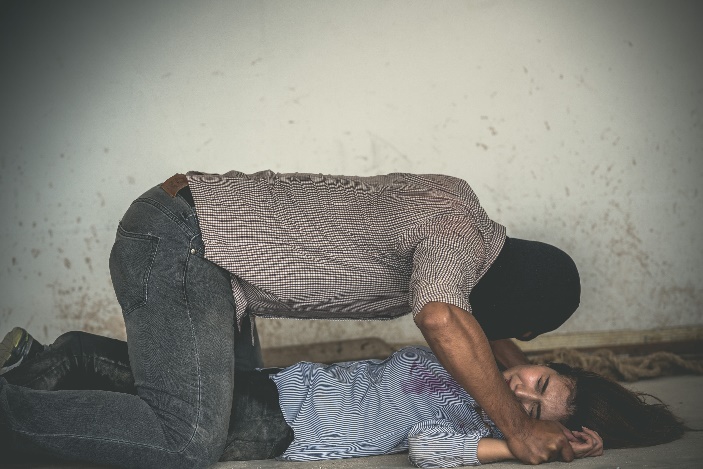 Date rape
Rapist can be male or female, or a group
Rapist may use physical force or drugs
Date rape drugs make the victim weak, pass out or have no memory of the rape.
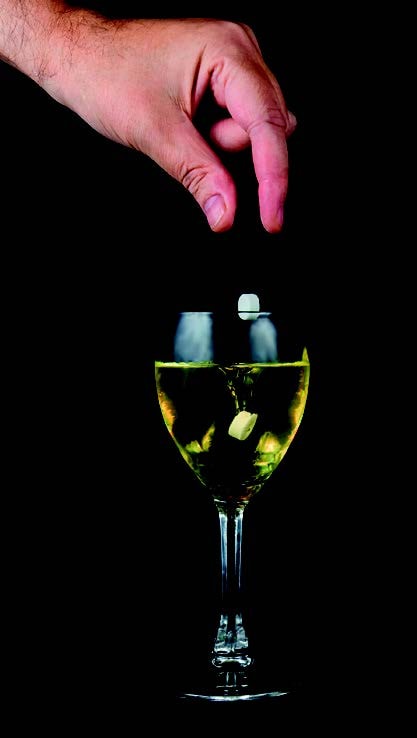 Figure 9.14: Never accept an open drink or leave your drink unattended, as you could end up having a spiked drink
Click above to play this video.
Unwanted pregnancy
One or both partners not ready to become parents
Can happen when:
No/incorrect contraceptive use
Failed contraceptives
Lack of sexual education
Ensure that you are in control of your body & plan your pregnancy.
STIs & HIV & Aids
STI = sexually transmitted infection
Need to be treated by a doctor
Can contract through:
Sexual intercourse
Contact with sore/infected area
Contact with infected bodily fluids.
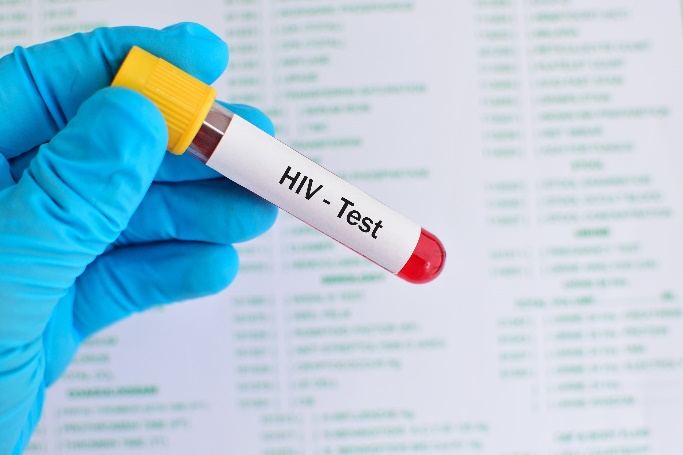 STIs & HIV & Aids can cause:
Sores & painful body parts
Damage to urinary system, throat & cervix
Problems in pregnancy
Certain cancers
Infertility
Or death.
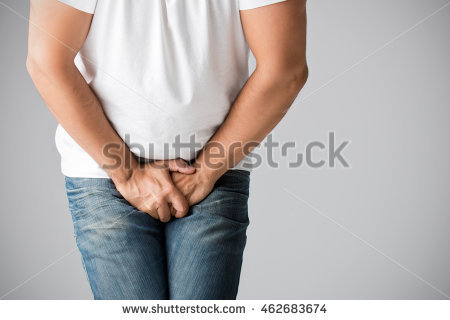 Risky situations include:
Intimate contact with infected person
Sex with infected person
More than one sexual partner
Sexual activity from a young age.
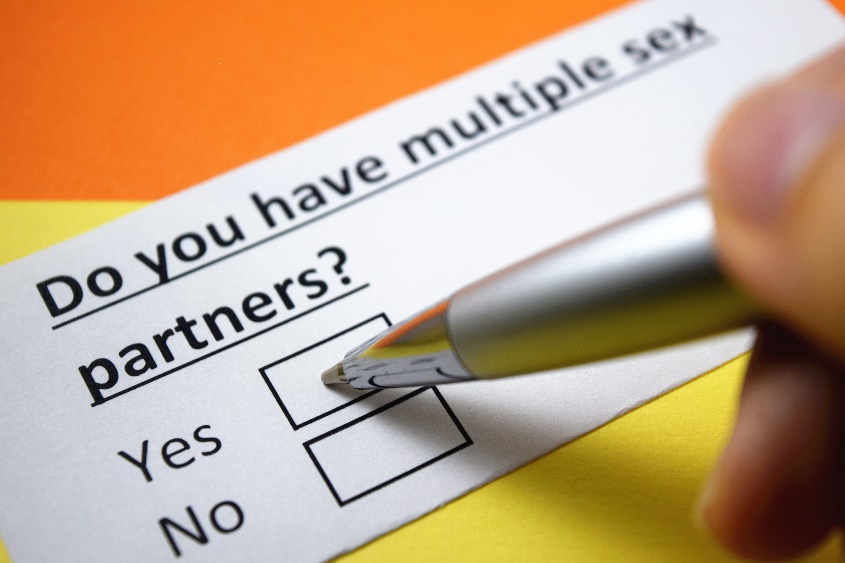 Avoiding risky situations
Don’t go out alone
Avoid alcohol & drugs 
Communicate well & resist                       peer pressure
Prevent getting an STI or HIV
Learn self-defence methods.
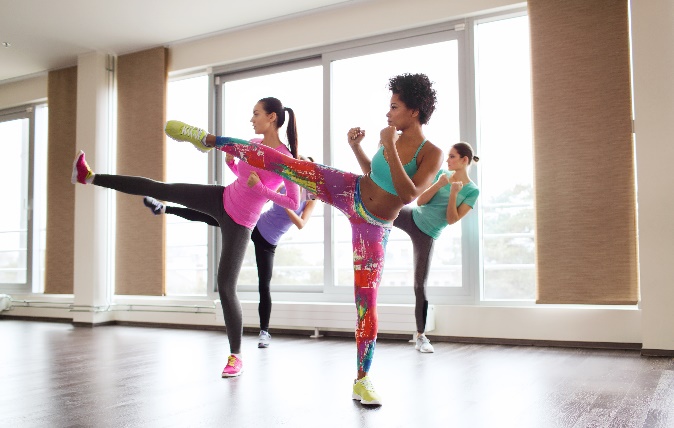 Click above to play this video.
Sexuality & relationships
Respect others’ bodies
Respect your bodily systems
Respect family units
Keep your values
Keep your word
Respect your virginity
Respect your self-esteem.
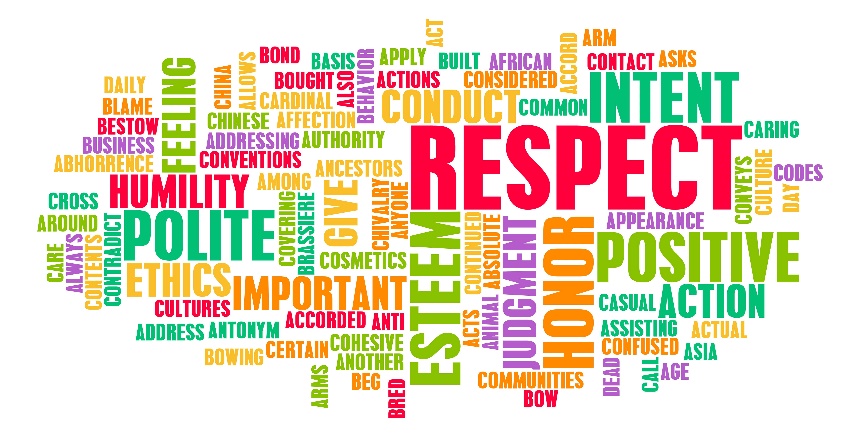 Learning activity 9.3
Module 9
Test your knowledge of this unit – and assess your values – by completing Learning activity 9.3 in your Student’s Book.
Module 9
Test your knowledge of this module by completing the Summative assessment of Module 9 in your Student’s Book.